Progress Report
Stand Response to Thinning:
Enhancing Response Prediction Through ModelingCAFS 20.82
Eric Turnblom, Jason Cross (UW)
Aaron Weiskittel (U ME)
Cristian Montes, Bronson Bullock (UGA)
Jason Cross, presenter
Center for Advanced Forestry Systems 2020 Meeting
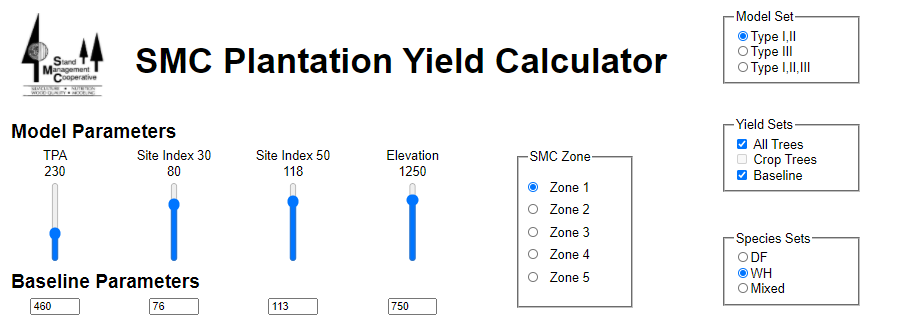 Project Overview
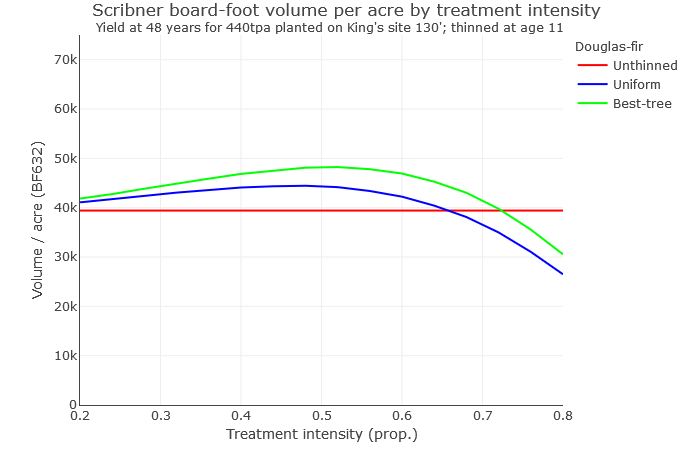 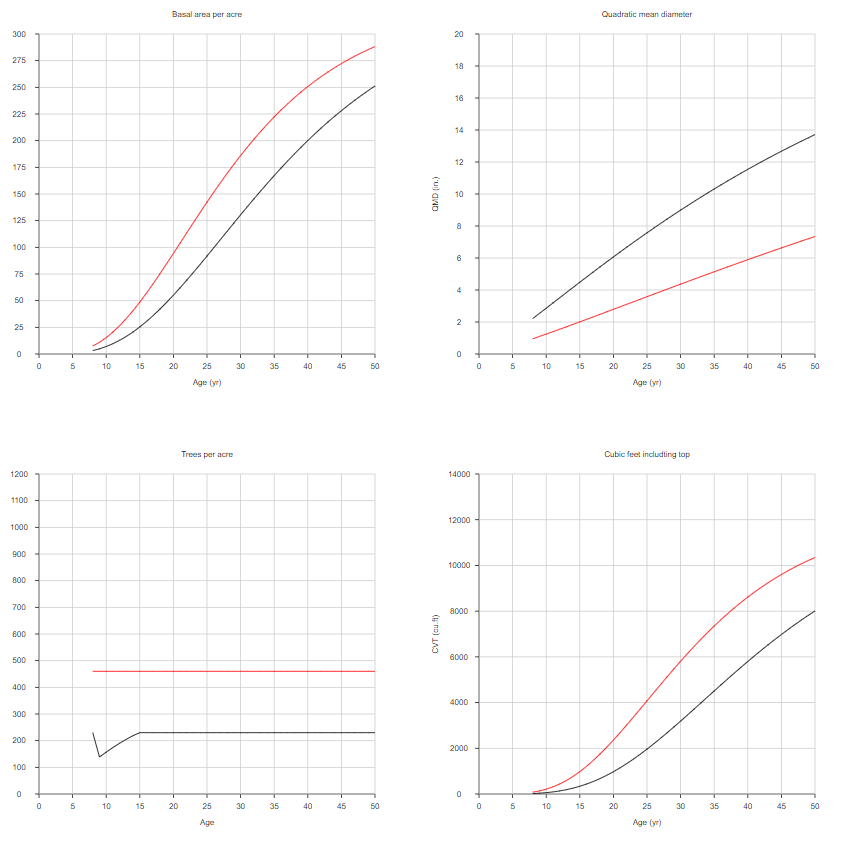 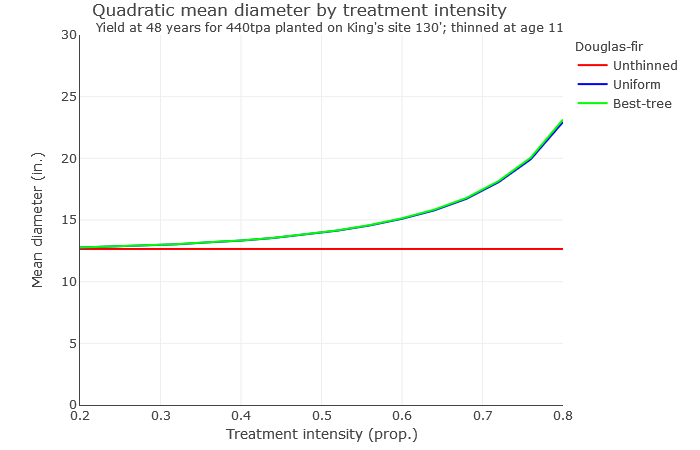 Center for Advanced Forestry Systems 2020 Meeting
Current Progress
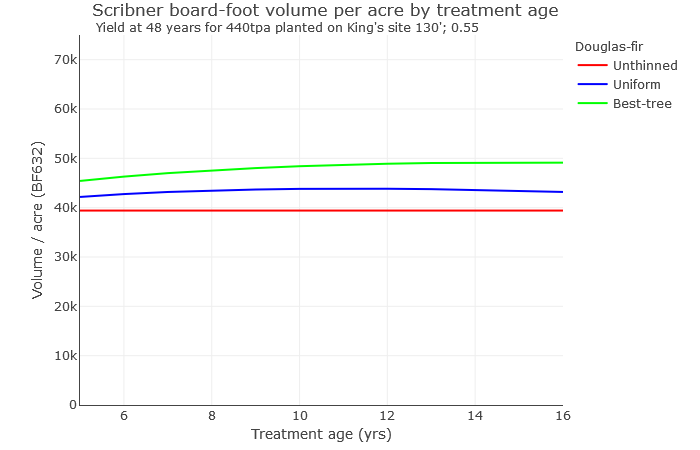 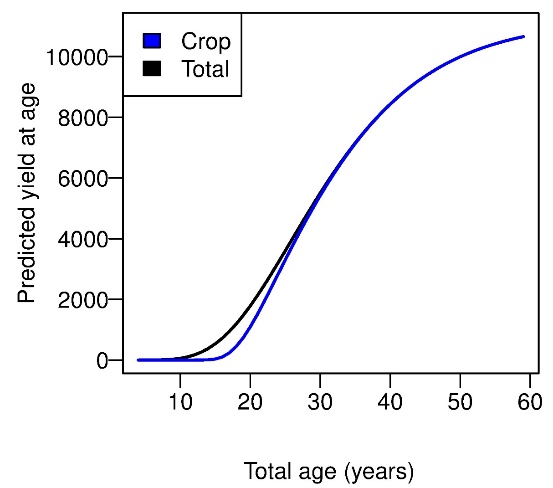 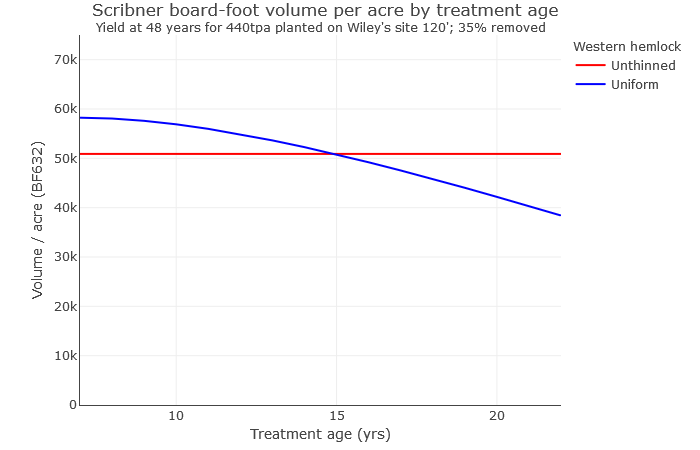 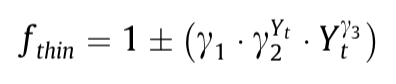 Center for Advanced Forestry Systems 2020 Meeting
Future Plans
Further updates on PYC modeling
Version 2.0 : Baseline Equations
Version 2.1 : Version 2.0 + PCT effect
Version 2.2 : Version 2.1 + CT effect

Benchmark Model with treatment augmentations
Jackknifing 
Cross-validation

Expand efforts to other regions, as appropriate
Enhance existing relationships between scientists and personnel at the relevant CAFS sites
Develop new relationships
Develop data sharing plans
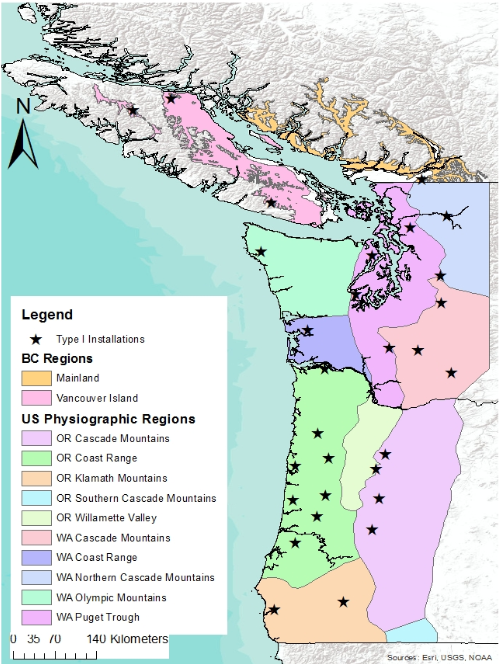 Center for Advanced Forestry Systems 2020 Meeting